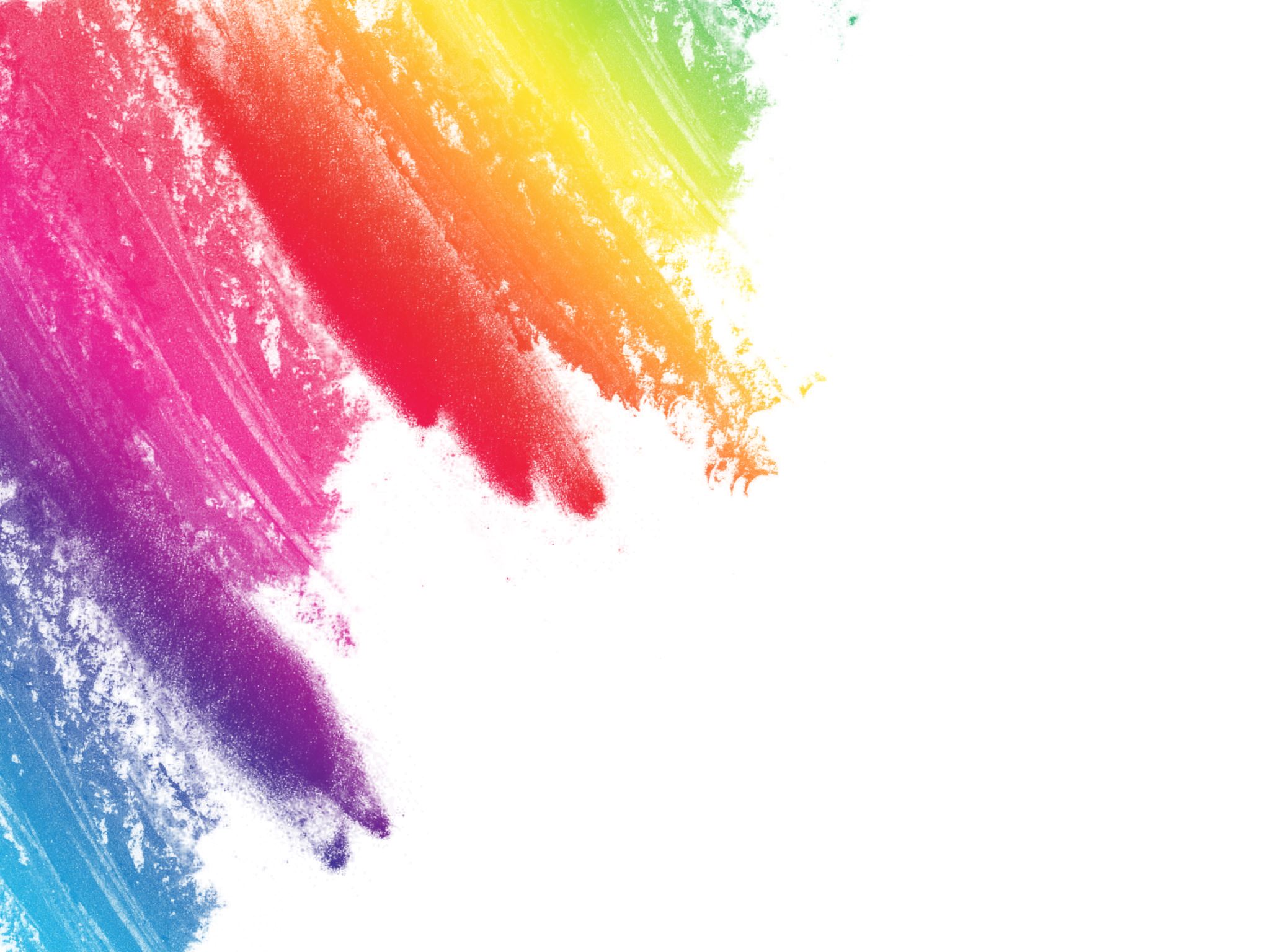 LEAP INTO THE UNKNOWN collaboration between EAP and Widening Participation
Iwona Winiarska-Pringle & 
Sofia Di Giallonardo
University of Glasgow
CONTEXTS  &  RATIONALE for the collaboration

 What we've done IN THE LAST TWO YEARS

 CHALLENGES faced &  actions taken

learning so far...

THANKS
outline
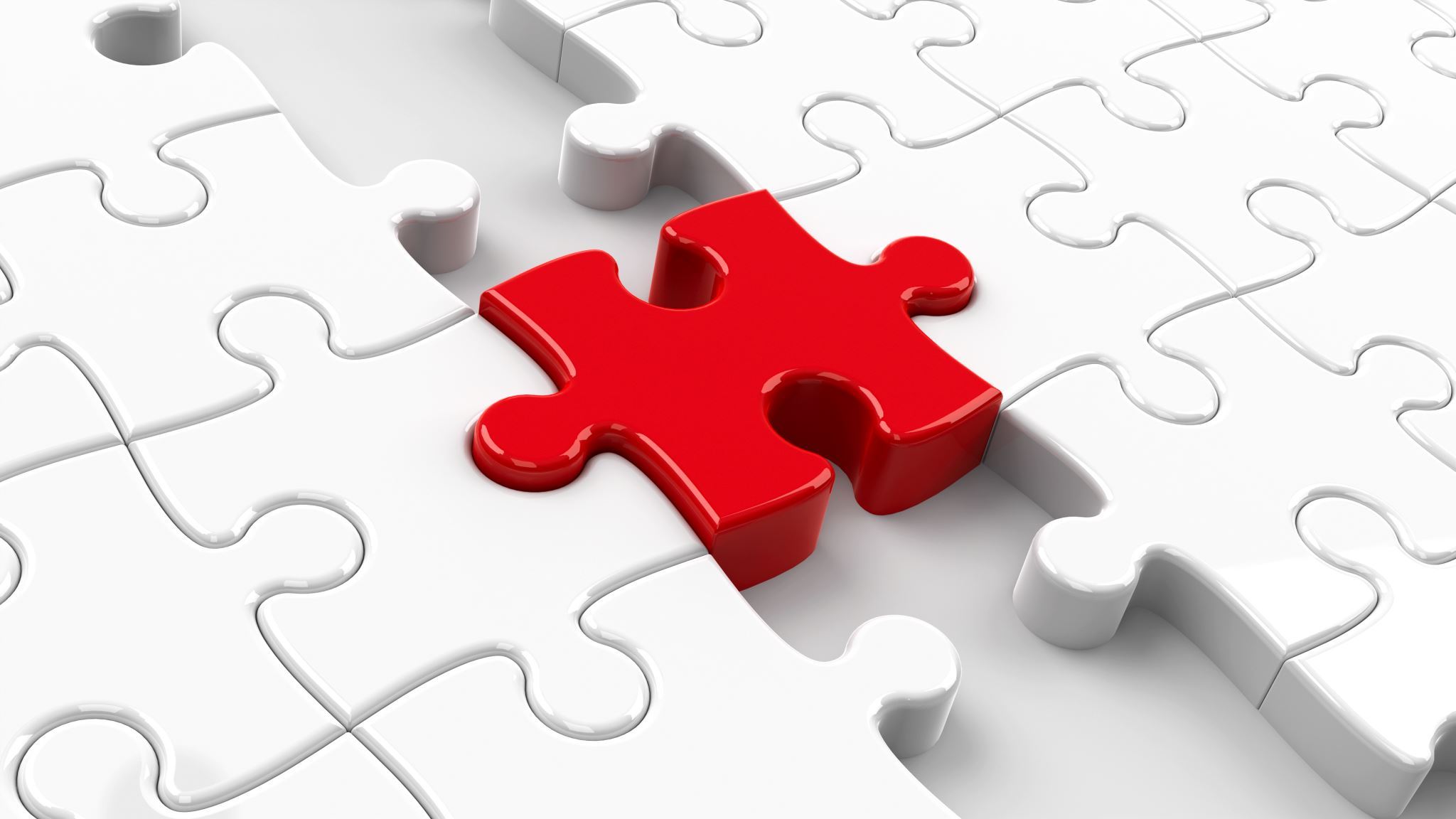 EAP and WP contextsat the university of  Glasgow
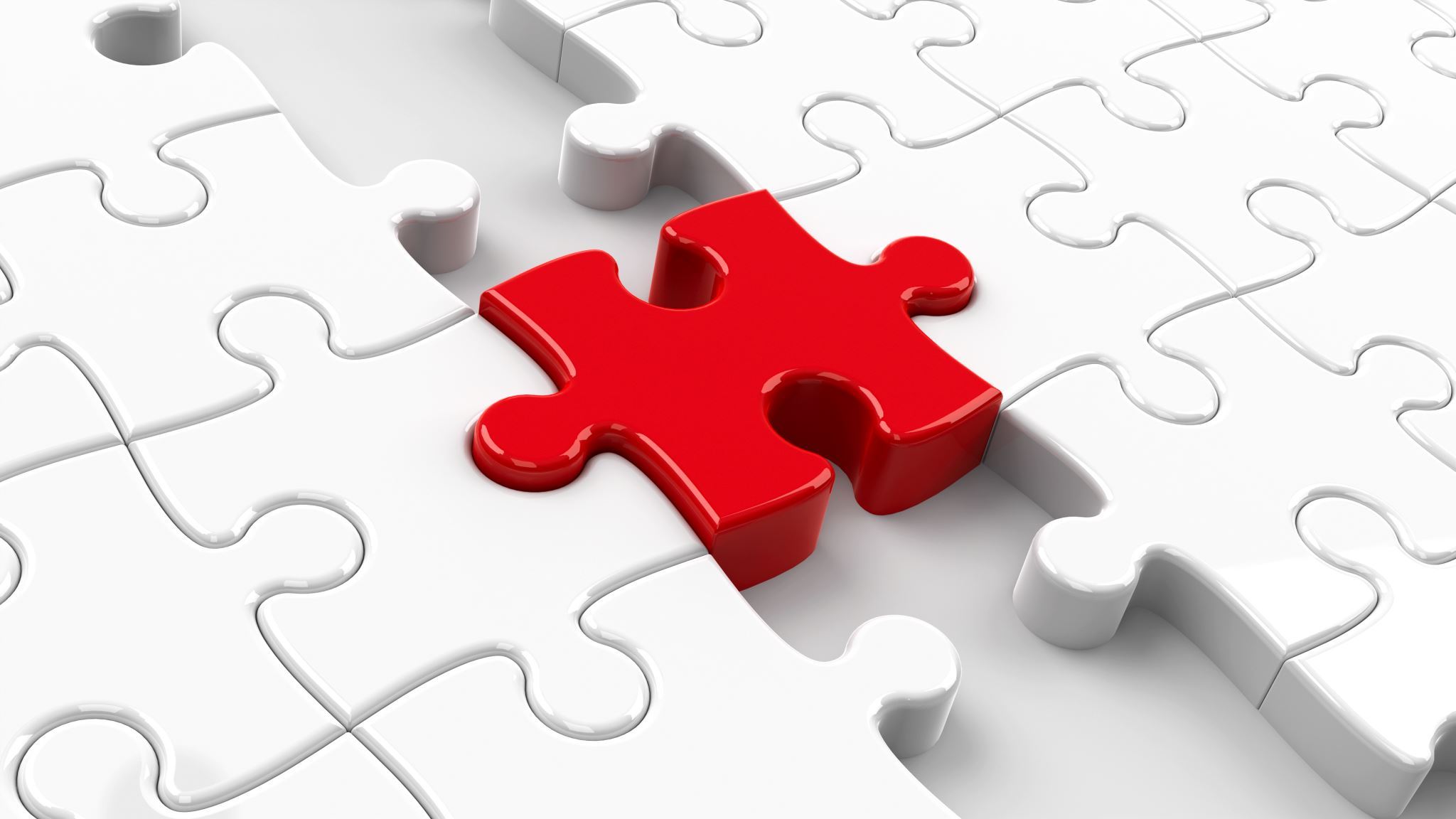 English for Academic Study (EAS)- School of Modern Languages and Cultures (smlc) - Pre-sessional/In-sessional + TESOL (22 TLS staff)- EAS Sanctuary programme (10 fee waivers Ps + travel/catering/stationary costs)University of Sanctuary award 2022
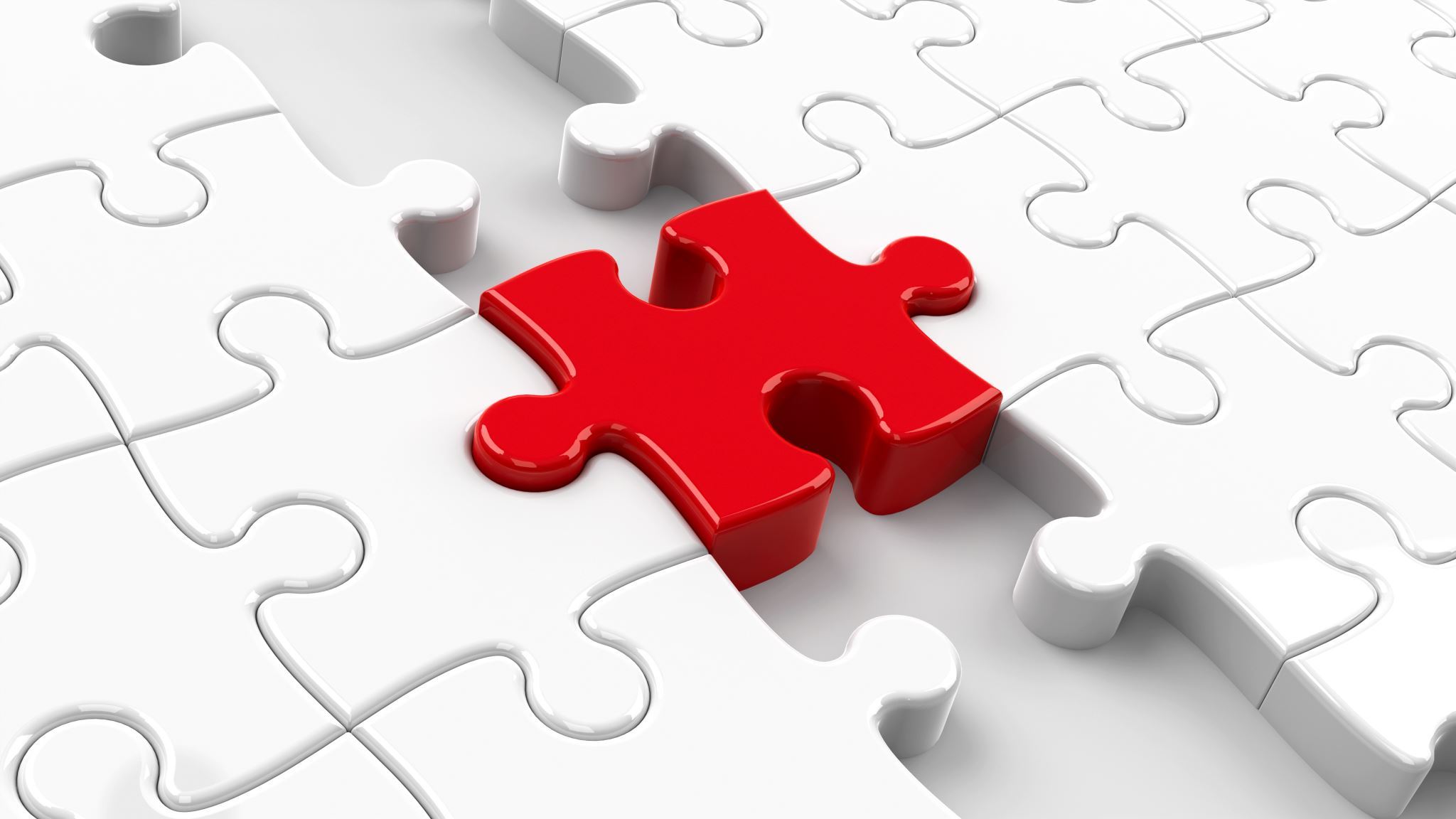 Widening participation (WP) Primary – secondary – top up, summer schools & access programmes + scholarships (20)access to Higher education online + 2 x 20 credits/subjects (ScQF 7) no qualifications required5-7 hrs/week class time6-8 hrs independent study25 fee waivers for asylum-seeking students (10%)
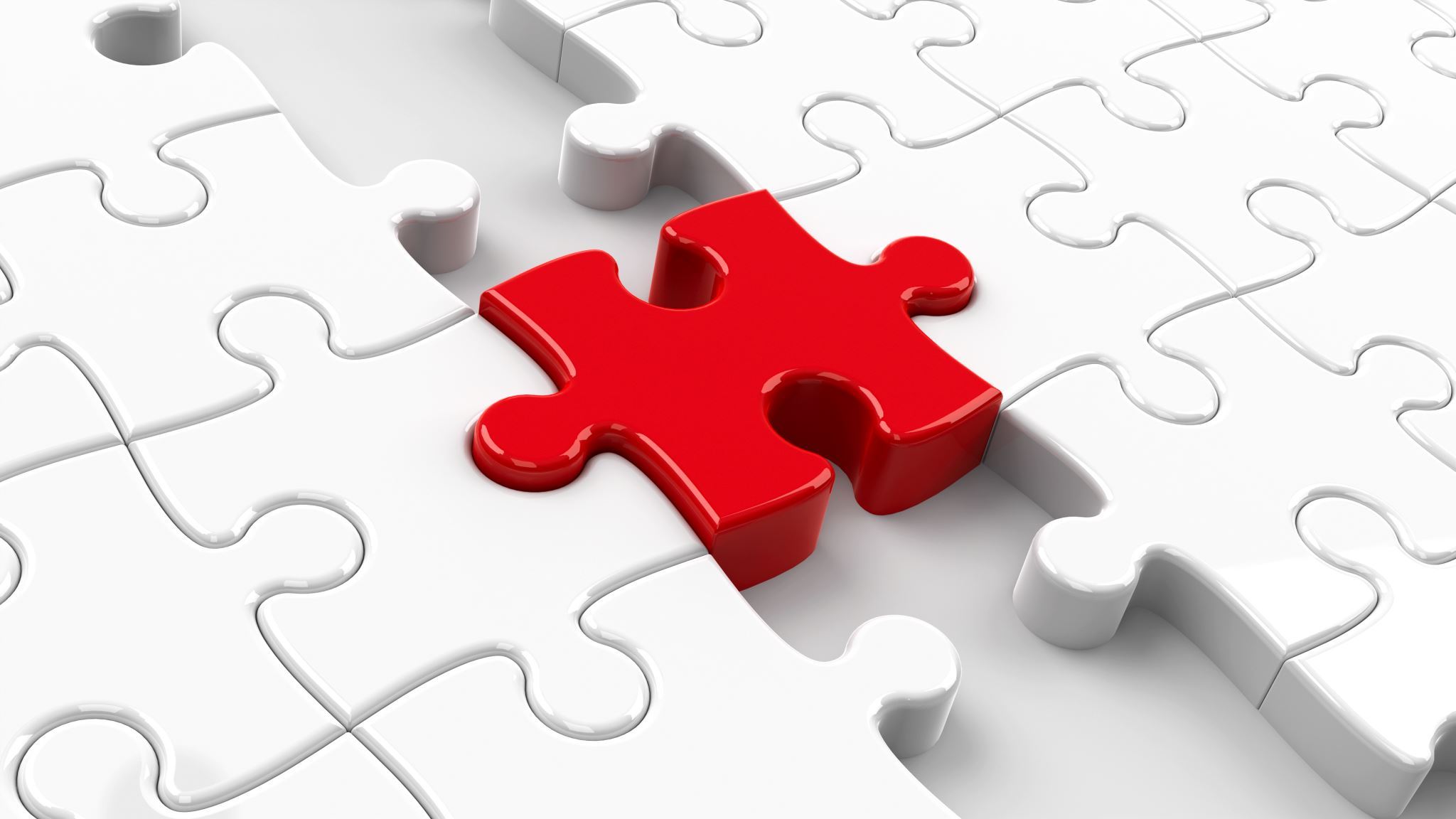 rationale for the collaborationAccess to HE coordinator: Amy McDermottsummer 2022: 6 students; 5-Week, subject specific online psMixed results...
[Speaker Notes: STUDENT & CO-OORDINATOR FEEDBACK VS TEACHER/CONVENORS EXPERIENCE

Sts thankful for the opportunity, most found the course helpful, one in particular grateful for the experience of 'being a student' BUT also challenges : pace, assumed knowledge (Moodle, teaching and learning practices, technological – access to the Int/laptop rather than mobile phone, relied heavily on the teachers and convenors for support

WP Coordinator reported PS students being 'head and shoulders above the rest of Access students in terms of academic literacies, univeristy practices and systems – 

EAP teachers and convenors – largely negative – extra burden at the most stressful, intense period of the year (PS with over 1000 students), dual delivery mode: online and ftf; no sanctuary lead at hand overseeing the well-being and needs of the students, teachers 

Comprehensive review: feedback from WP, EAP teachers and convenors, administrators + students; results:]
comprehensive review of 2022
POSITIVES
CHALLENGES
IMROVEMENT IN ACADEMIC SKILLS 
GREATER AWARENESS OF UNIVERSITY PROCESSES & SYSTEMS
SENSE OF COMMUNITY 
SENSE OF BELONGING & INSPIRATIONAL 

AMY'S FEEDBACK POSITIVE TOO...
PACE, INTENSITY, ASSUMED  PRIOR KNOWLEDGE  &  SKILLS, ACCESS TO DEVICES = STRESS & ANXIETY...
wp – INSUFFICIENT KNOWLEDGE OF PS
Eap  lead - INSUFFICIENT LEADERSHIP and support = EXTRA WORKLOAD AND EMOTIONAL CHALLENGE
Eas lead – LACK OF Knowledge ABOUT access to He programme
Eas lead - INSUFFICIENT KNOWLEDGE OF SANCTUARY STUDENTS' NEEDS
[Speaker Notes: Comprehensive review: feedback from WP, EAP teachers and convenors, administrators + students = to address academic and professional & operational challenges:

PS designed and aimed at PG student so with SCQF 11 level – masters level of study not SCQF 7 (academic challenges similar to UG sts admitted to the last 5 week PS course but exceeding these by personal circumstances)]
response
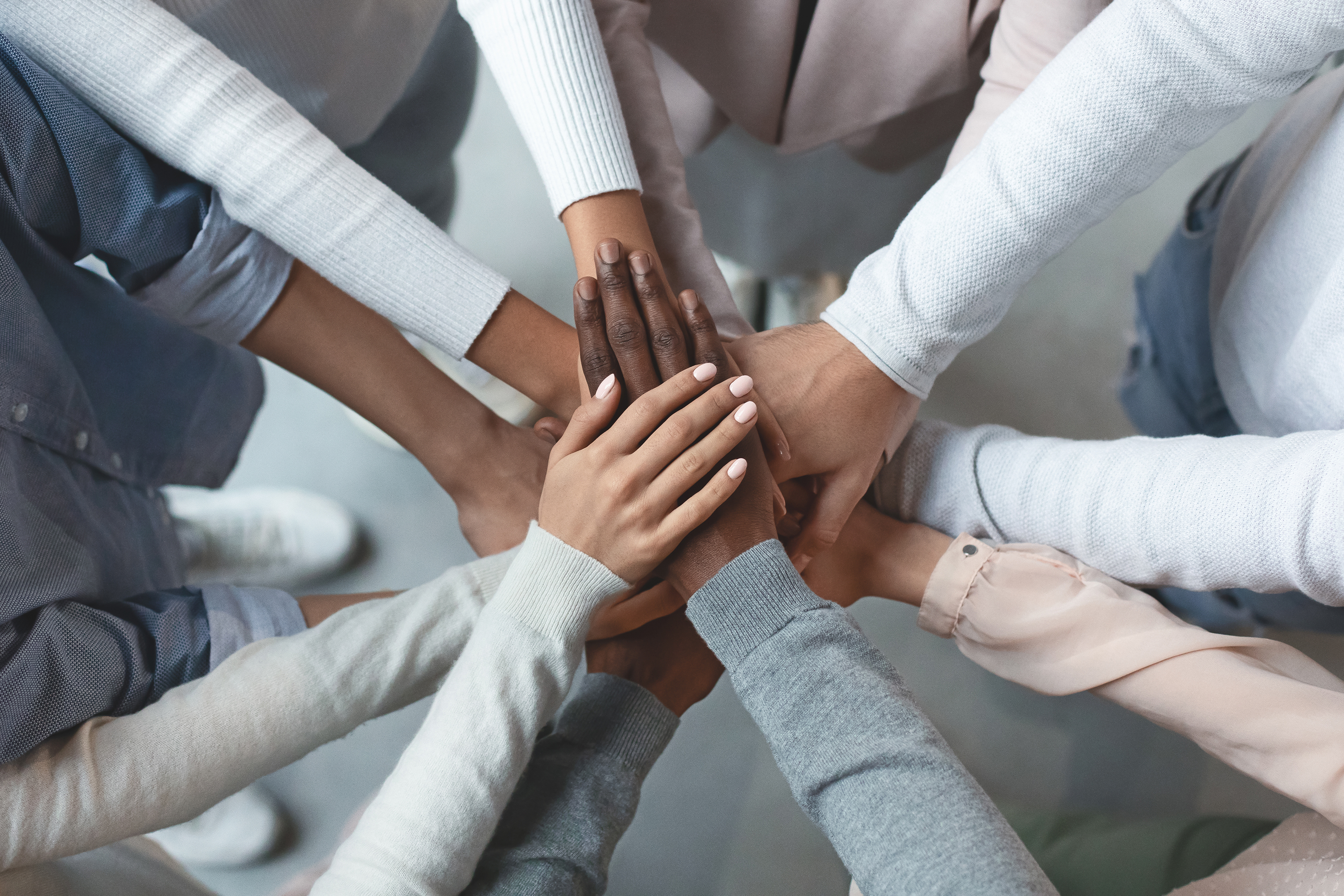 Academic:
Sanctuary co-lead: Sofia
May not July PS (target grade 6) 
Full cohort & taught by Iwona and Sofia
Professional:
RefugEAP Working Group; Sanctuary jiscmail
Additional learning: e.g., trauma-inforrmed pedagogy,  sanctuary provisions in EAP literature (e.g., Palanac, 2020; Palanac et al., 2023)
Operational:
Sanctuary co-lead: Sofia
Regular meetings with WP Coordinator
Dedicated administrative staff
2023 ITERATION
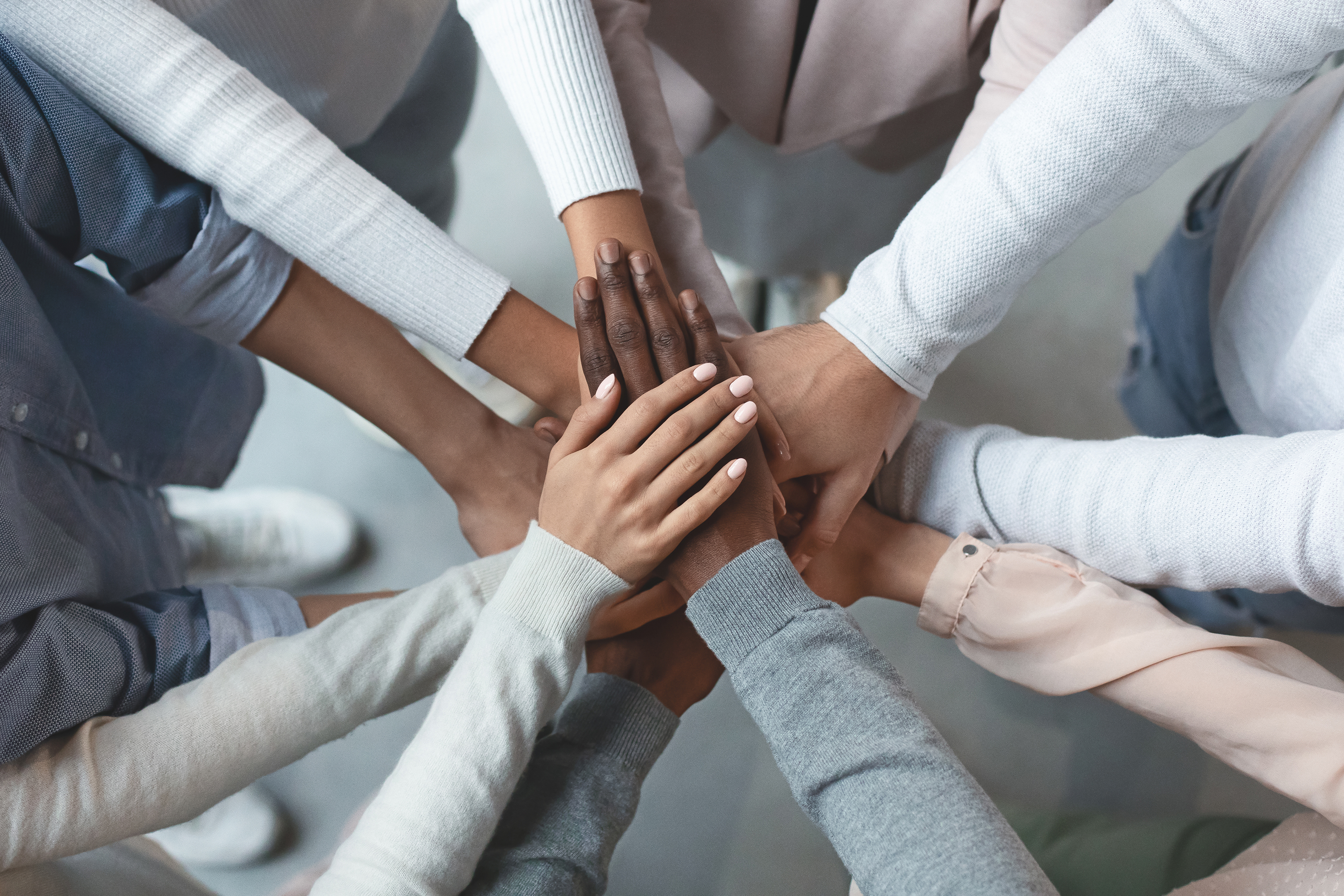 21 asylum-seeking students admitted to May PS
16 achieved their required grades + 4 via extension course = 20 progressed to Access in Sept 2023
Access students' groups fully incorporated into the May PS
No or minimal impact on PS teachers/seminar leaders/convenors
Joint induction and the WP Co-ordinator's support throughout the 4- week course
First-hand knowledge of the cohort's complex needs

Costs absorbed by SMLC: fees (£1800 x21) + teaching and shared admin
Costs absorbed by WP: travel/catering  (4 wks x 21) + shared admin
University central support: laptop loan
[Speaker Notes: Students in May seminars, using UoG Life App, same Moodle, assessment]
2023 challenges
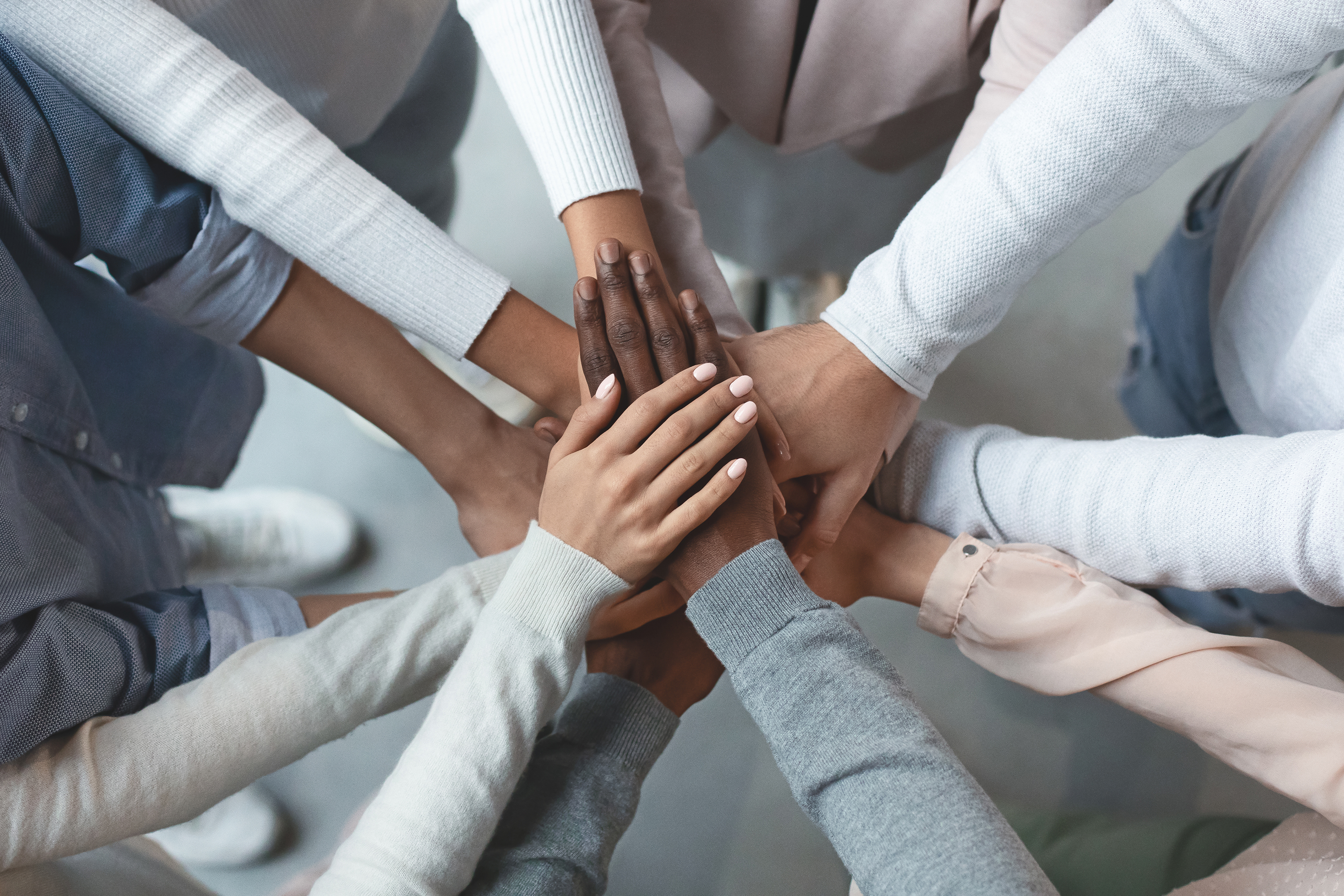 Students:
Full-time schedule and intense pace of PS
Absenteeism: caring responsibilities, home office visits, appts with lawyers,
Access to devices, internet and space for study +  digital literacy
English lg skills and varieties
Teachers:
Variety in students' backgrounds: 
        Digital literacy, age, English language skills (L1 & L2 - trained and self-         taught); experience of academic practices: school leavers & UG; 
Also 
Tension around attitudes towards gender and sexual diversity
  Uncertainty about status, personal lives & conflicts with personal goals
  Assessment anxiety: esp R & L

Impact on teachers: 
Fatigue, emotional response to the students' needs and stories, coping with students' mental health and trauma (externalized through various ways)
Unexpected workload on the administrative staff due to 'quick admit' approach for enrolment
Knowledge of the Access to HE Programme
[Speaker Notes: Students in May seminars, using UoG Life App, same Moodle, assessment]
2024 ITERATION
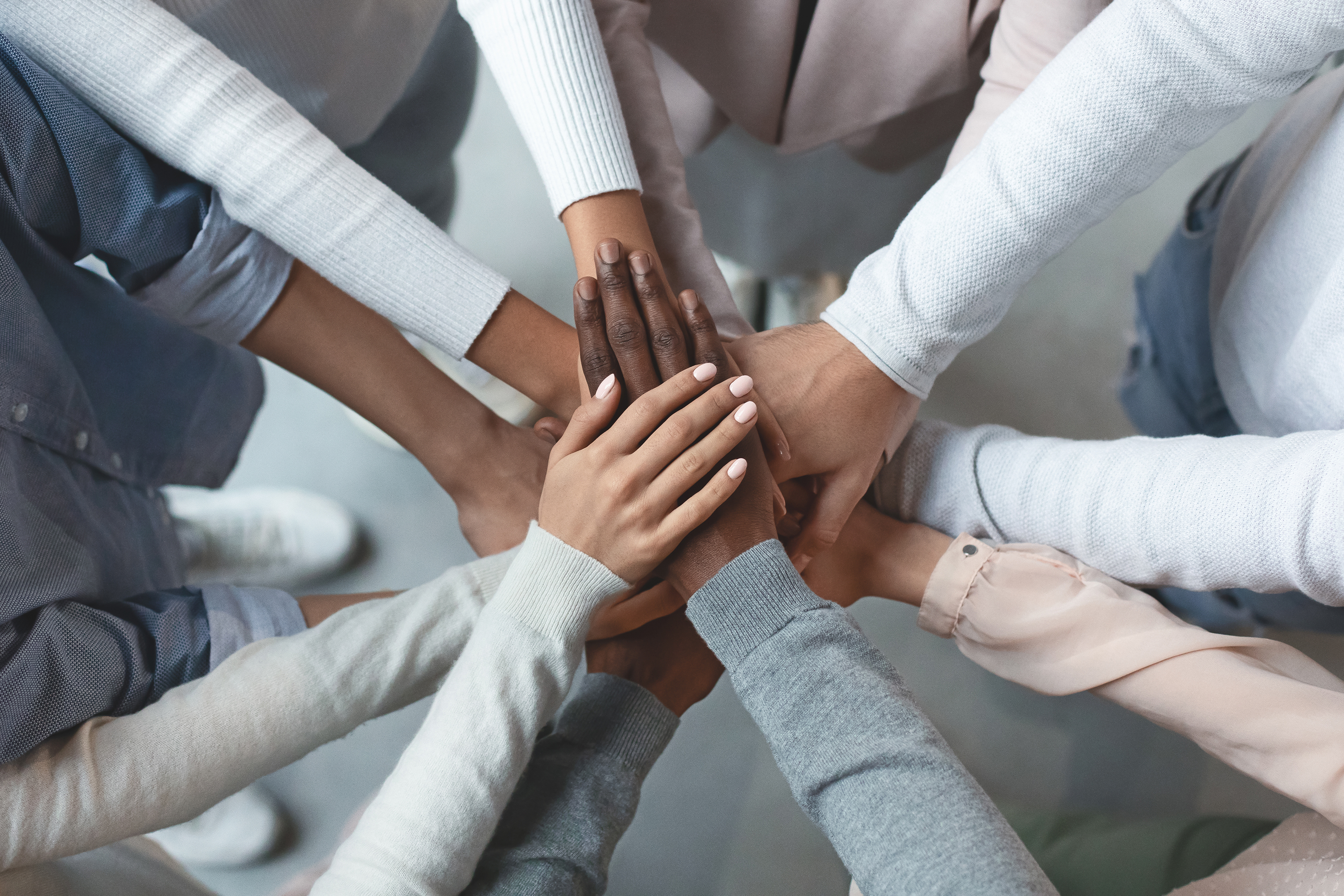 Academic:
Bespoke course with  SoTL informed, knowledge-driven curriculum (Molinari, 2022; Thomas & Lok, 2015)
Wks 1-5 building knowledge  & criticality : reading into speaking & writing
Wks 6- 10 – essay writing
Relevant topic – online learning
Inegrated assessments in writing and speaking (no R & L exams)  

Professional:
SoTL - interviewing May students currently at Access Programme + Access staff  + relevant documents (e.g. Course manuals etc) 
Knowledge - sharing: PIM/ T& L Conference UoG...

Financial:
Funding  beyond SMLC; WP's funding 2024 iteration
Changed narrative from external profit to mitigating costs 

Operational:
part-time (May & June)
Different enrolment process
Working with more WP coordinators
[Speaker Notes: Students in May seminars, using UoG Life App, same Moodle, assessment]
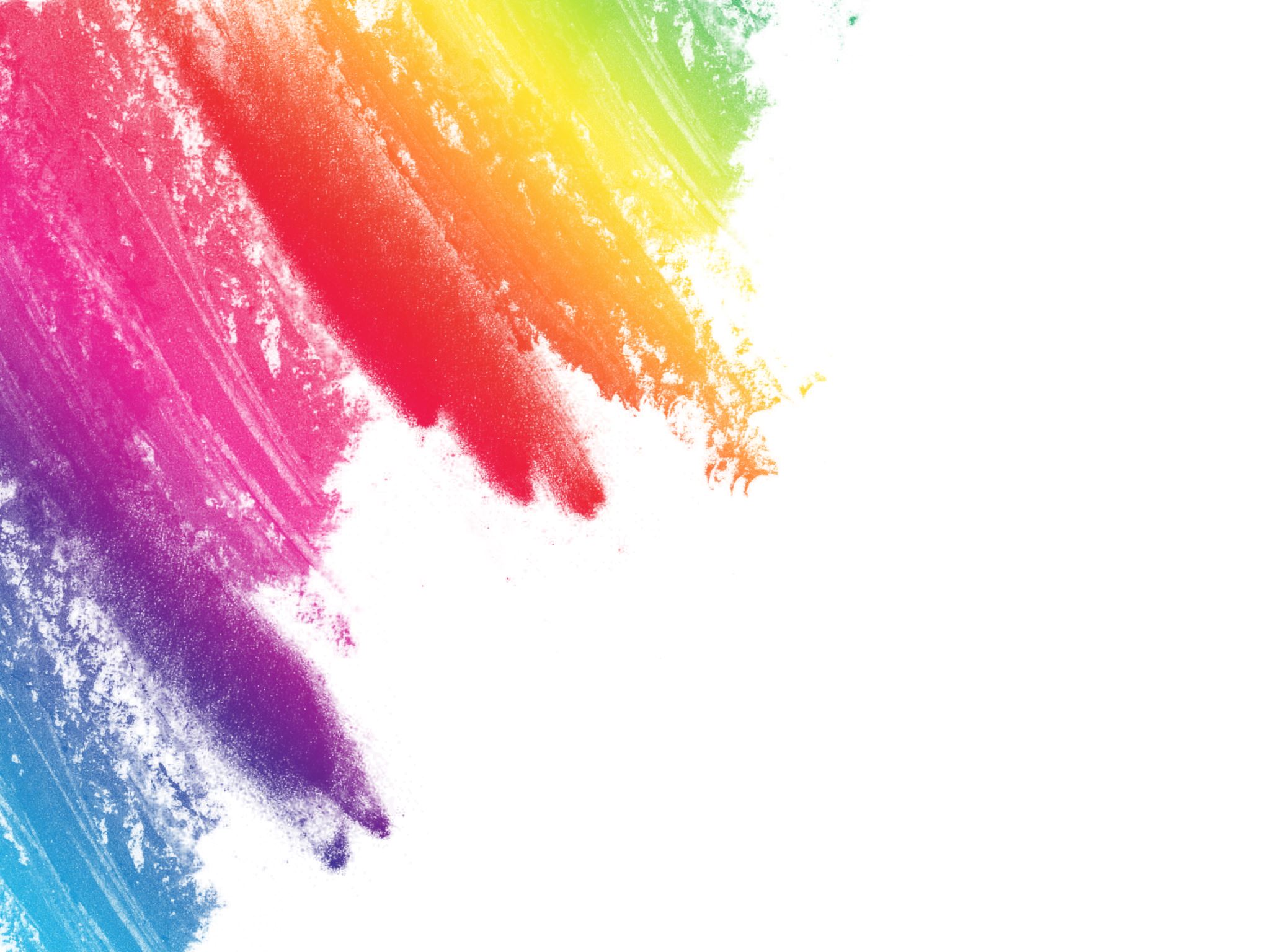 Learning so far... 1. WP and EAP complement each other's strengths and are natural allies2. strong impact on students' experience3. EAP's value understood and more visible4. one collaboration opens doors to further discussions/projects5. scholarship strengthens arguments as well as builds knowledgepartnerships are crucial: collective effort
Access coordinator: amy MacdermottEAS ADMINISTRATIVE COLLEAGUES:LYNNE CLARKKERRY SHARKEYNICOLE SMITHHEAD OF SMLC: STEPHEN FORCER & Head of wp: Neil Crollwp coordinators for 2024: AMY MACDERMOTTscotT Iguschi-sherry and Jen McDonalndwonderful students and Access staff participating in our sotliwona and sofia:-)
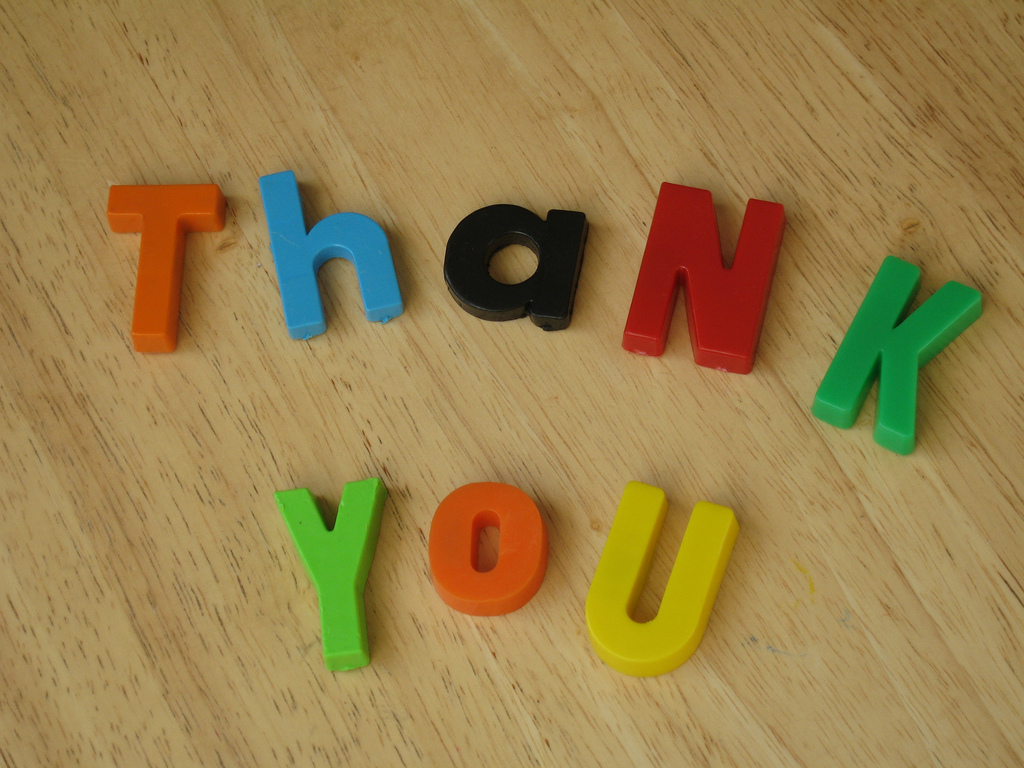 This Photo by Unknown author is licensed under CC BY-SA.
References:
Molinari, Julia. (2022). What Makes Writing Academic: Rethinking Theory for Practice. 10.5040/9781350243958. 
Palanac, Aleks & Hunt, Sarah A. & rogerson revell, Pamela & Cajkler, Wasyl & Witthaus, Gabi. (2023). Beyond Resilience: Facilitating Learning and Wellbeing in the Refugee Language Classroom. 10.57884/6SN8-AF69. 

Palanac, Aleks. (2020). Towards a trauma-informed ELT pedagogy for refugees. 30. 3-14. 

Thomas, K. & Lok, B., 2015 Teaching critical thinking: An operational framework. In Davis, M. & Barnett, R. (Eds). The Palgrave Handbook of Critical Thinking in Higher Education, pp.93-105. Basingstoke: Palgrave MacMillan